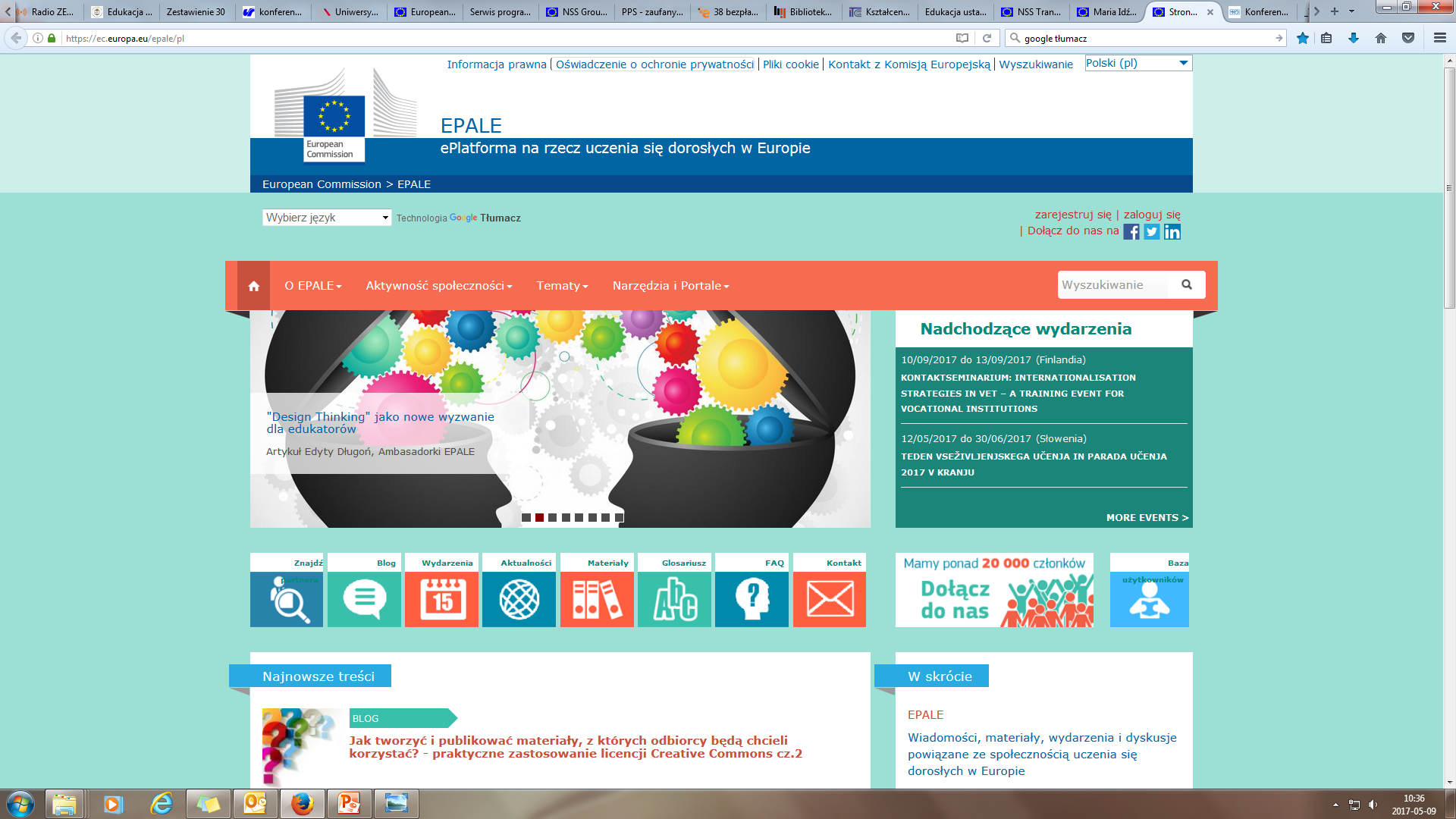 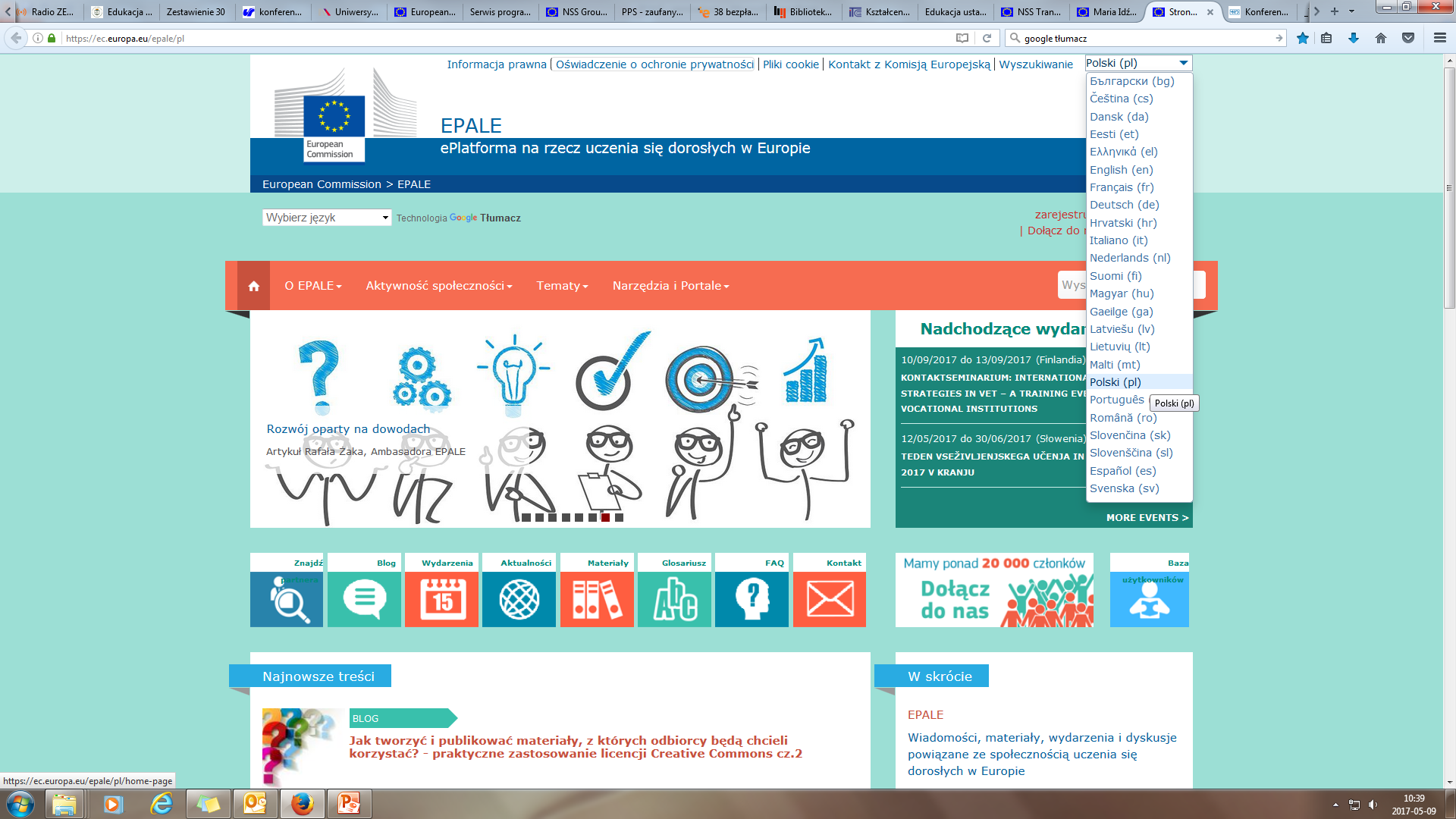 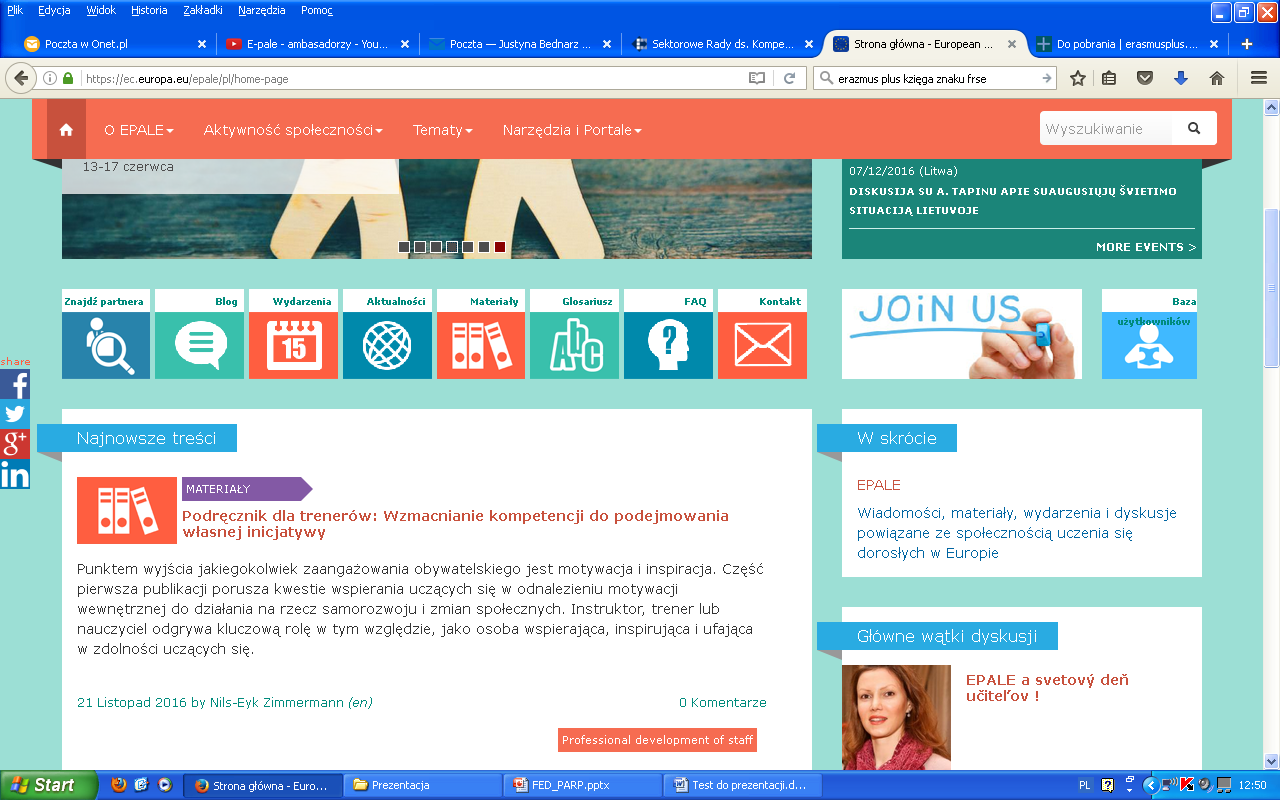 Wyszukiwanie partnerów do projektów międzynarodowych
 Możliwość wspólnej pracy nad wnioskiem i współpracy projektowej   
   w ramach tzw. Collaborative spaces
 Źródło informacji o edukacji dorosłych i wydarzeniach dla kadry edukacji  
    dorosłych zarówno w Polsce jak i w całej Europie 
 Możliwość publikowania treści i zasobów oraz komentowania treści
 Publikowanie informacji o organizowanych wydarzeniach
 Baza raportów, analiz i ustawodawstwa związanego z edukacją dorosłych
 Inspiracja przy pisaniu projektów programu Erasmus+ i w ramach innych 
    programów
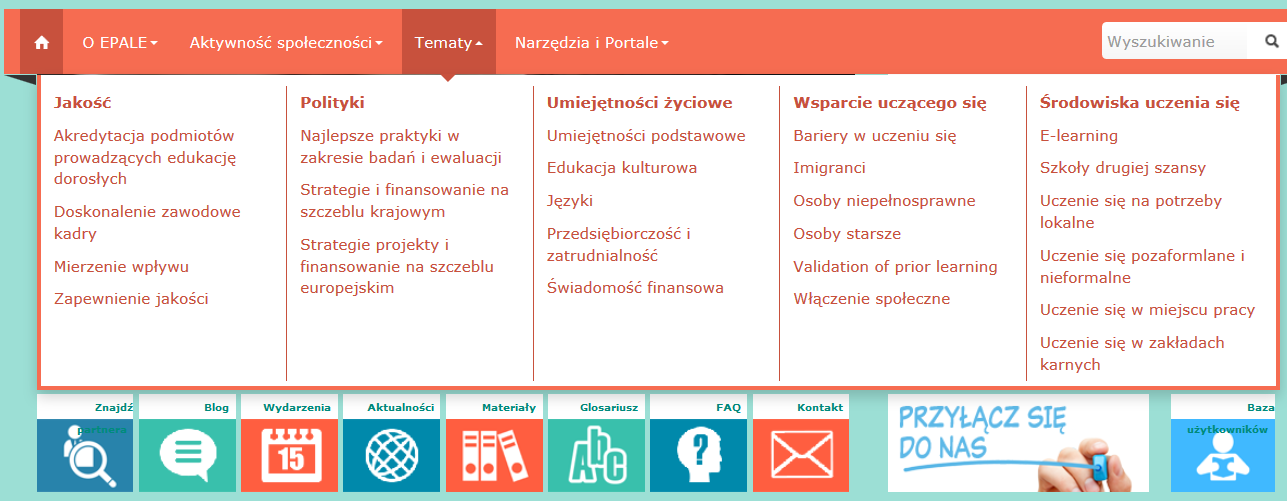 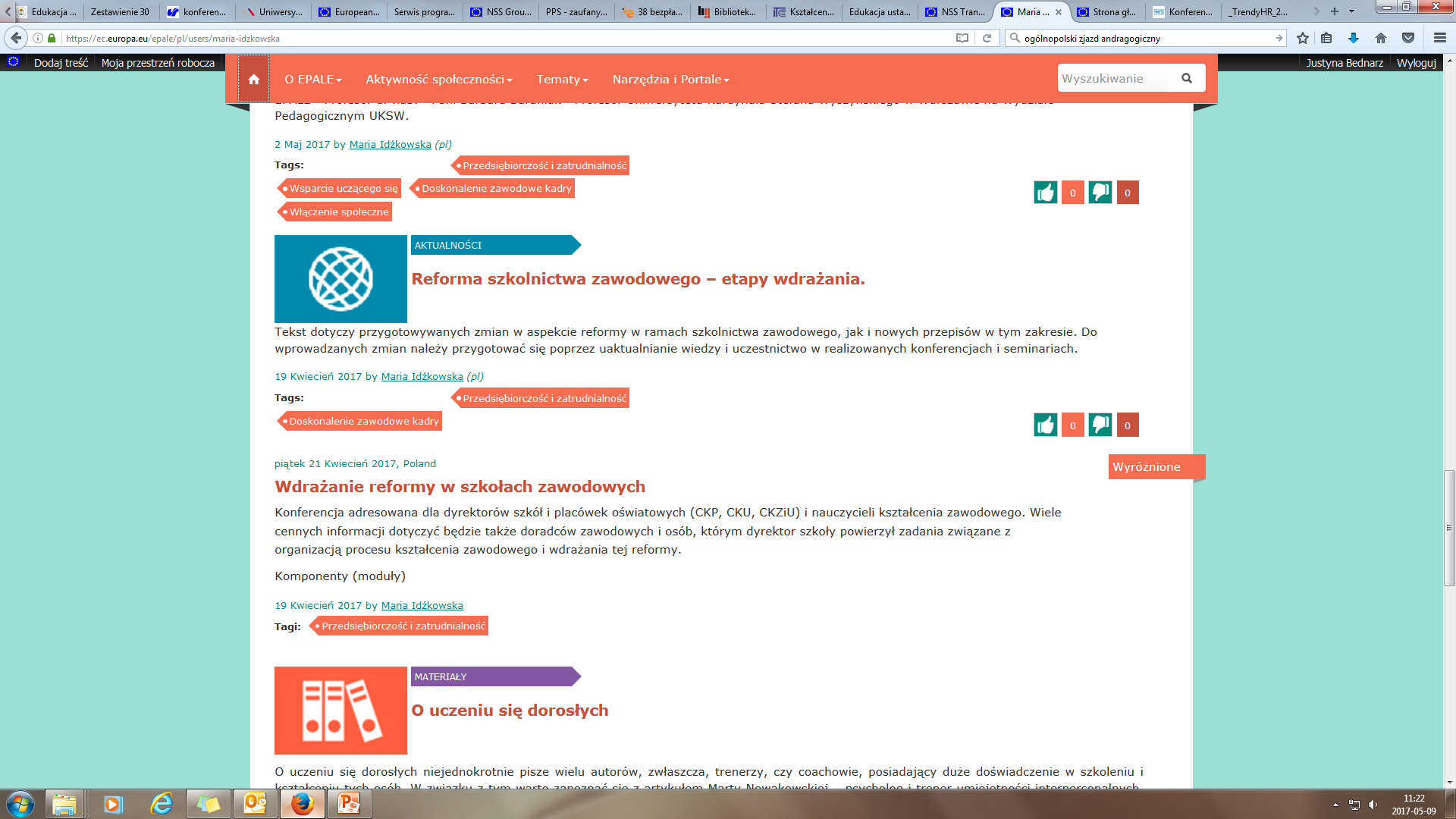 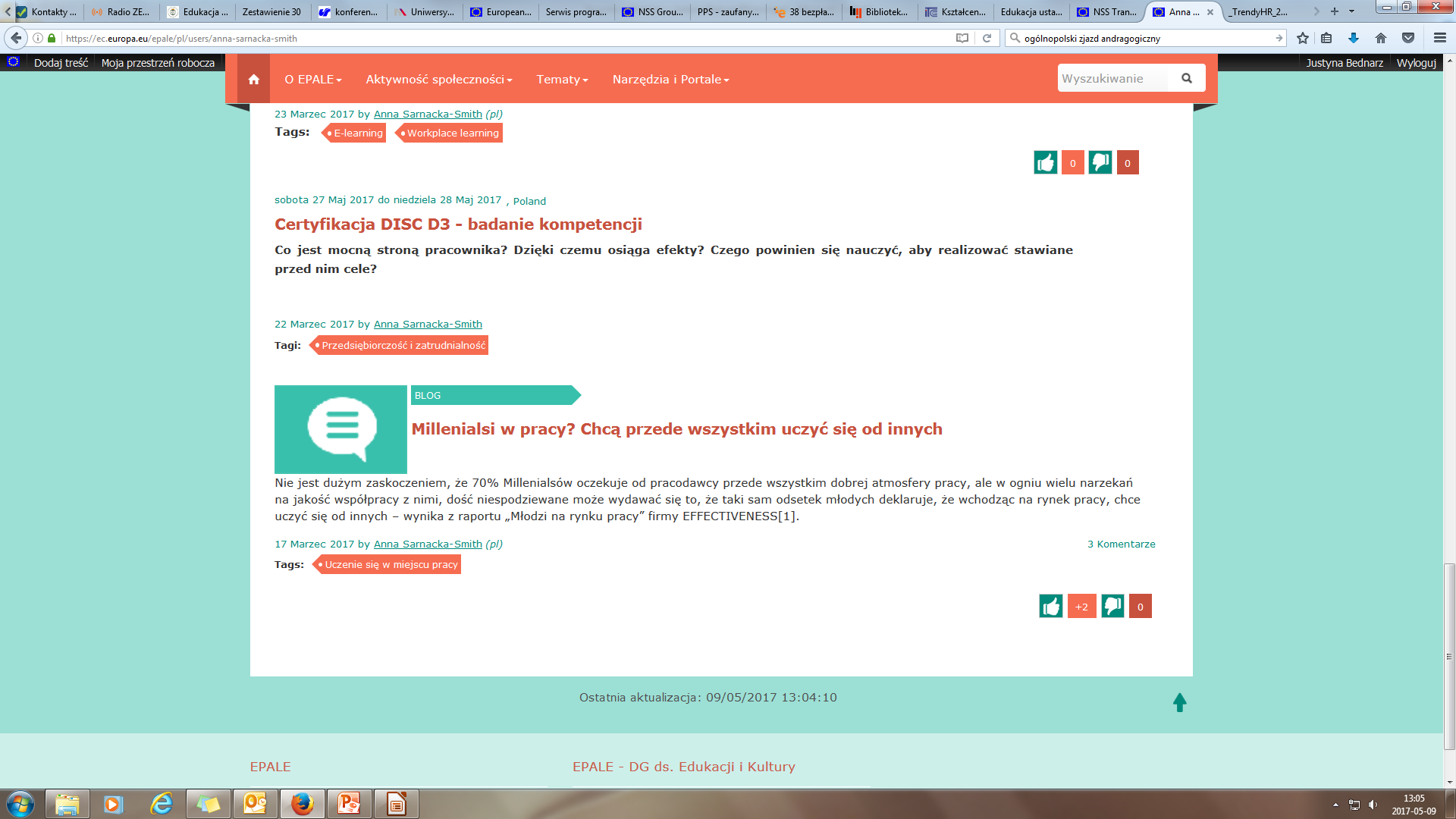 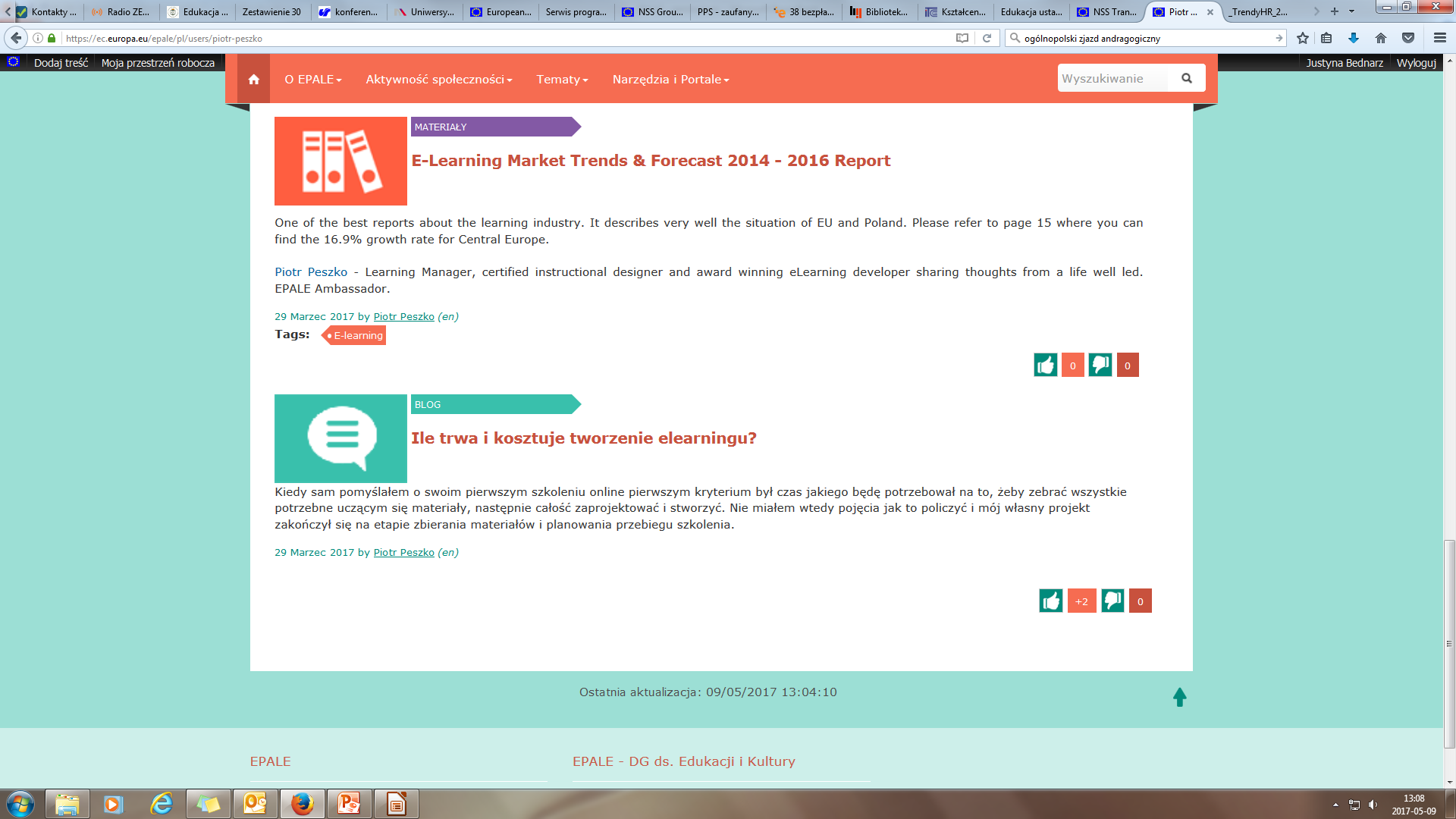 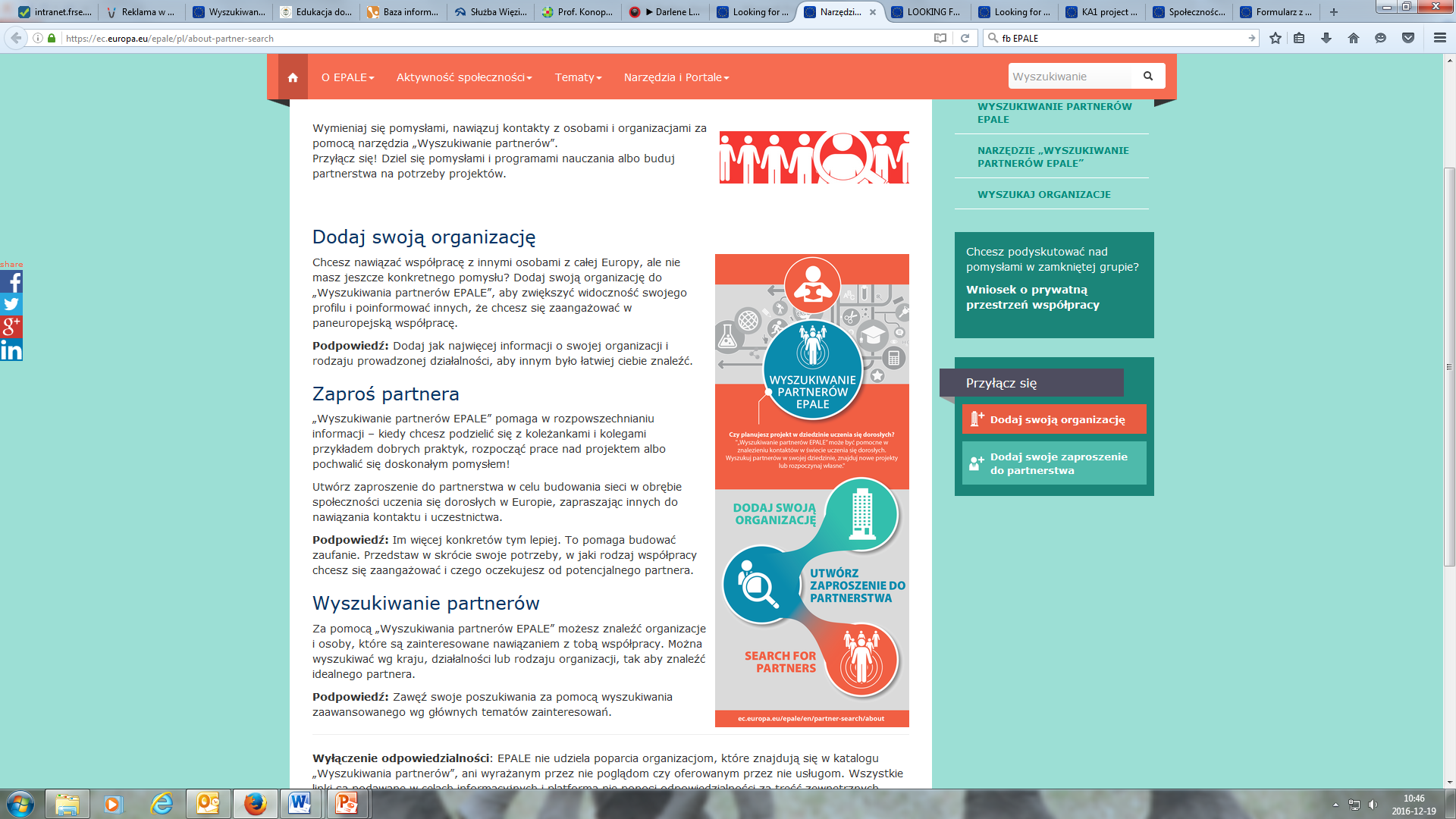 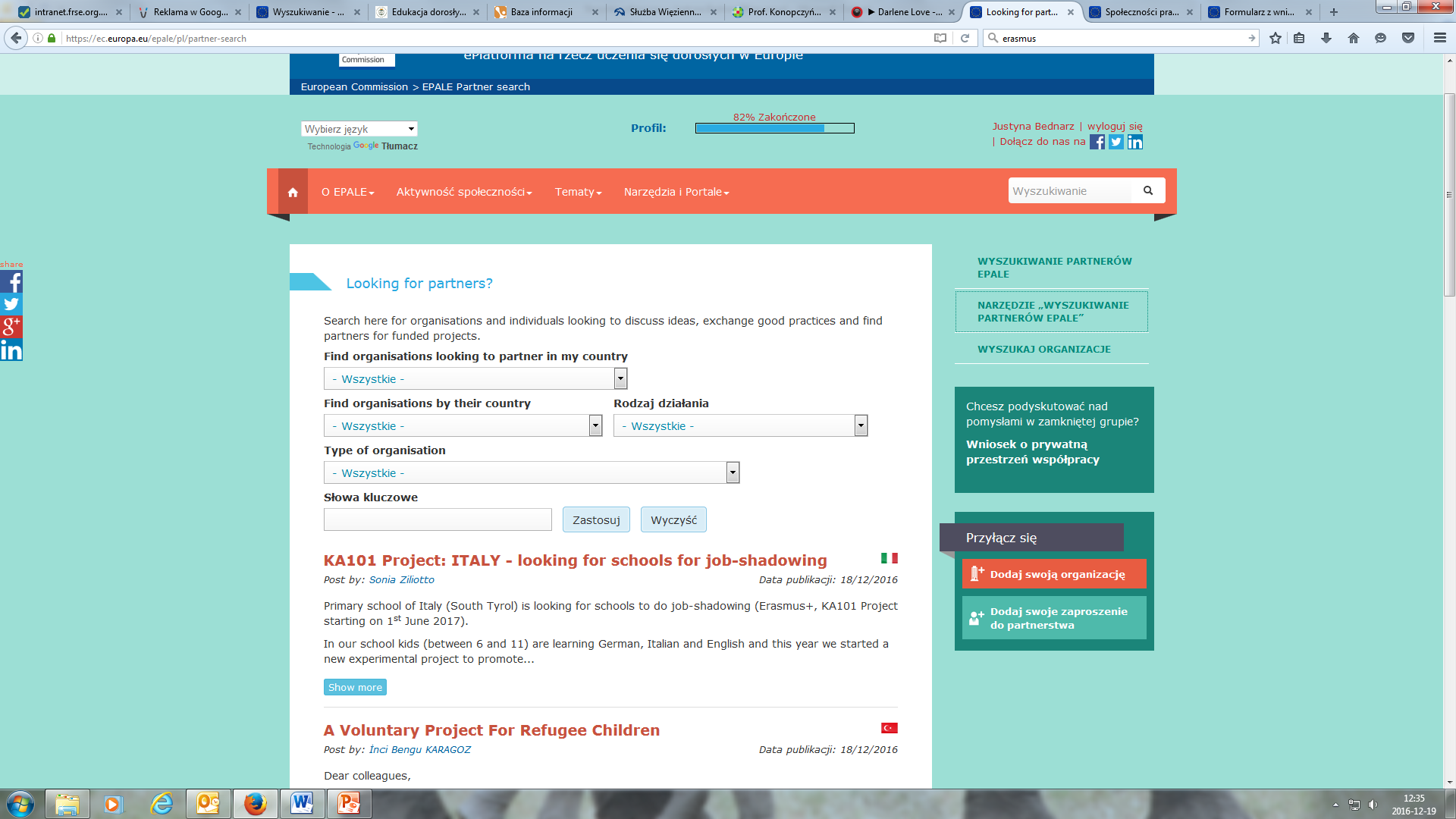 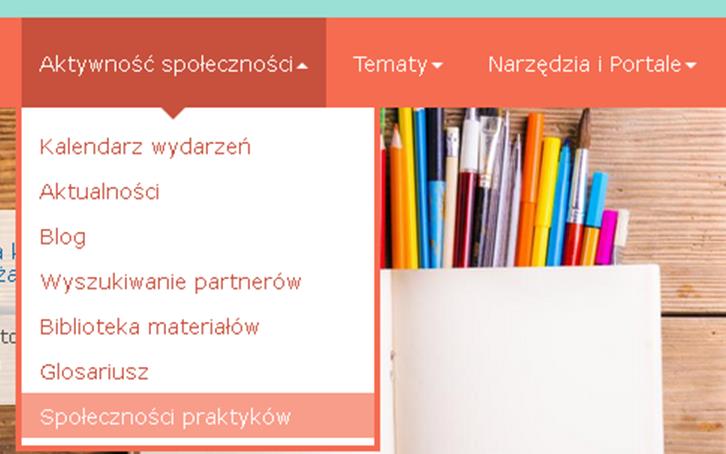 Możliwość tworzenia              i przyłączania się do Społeczności praktyków  (Communities of practice)
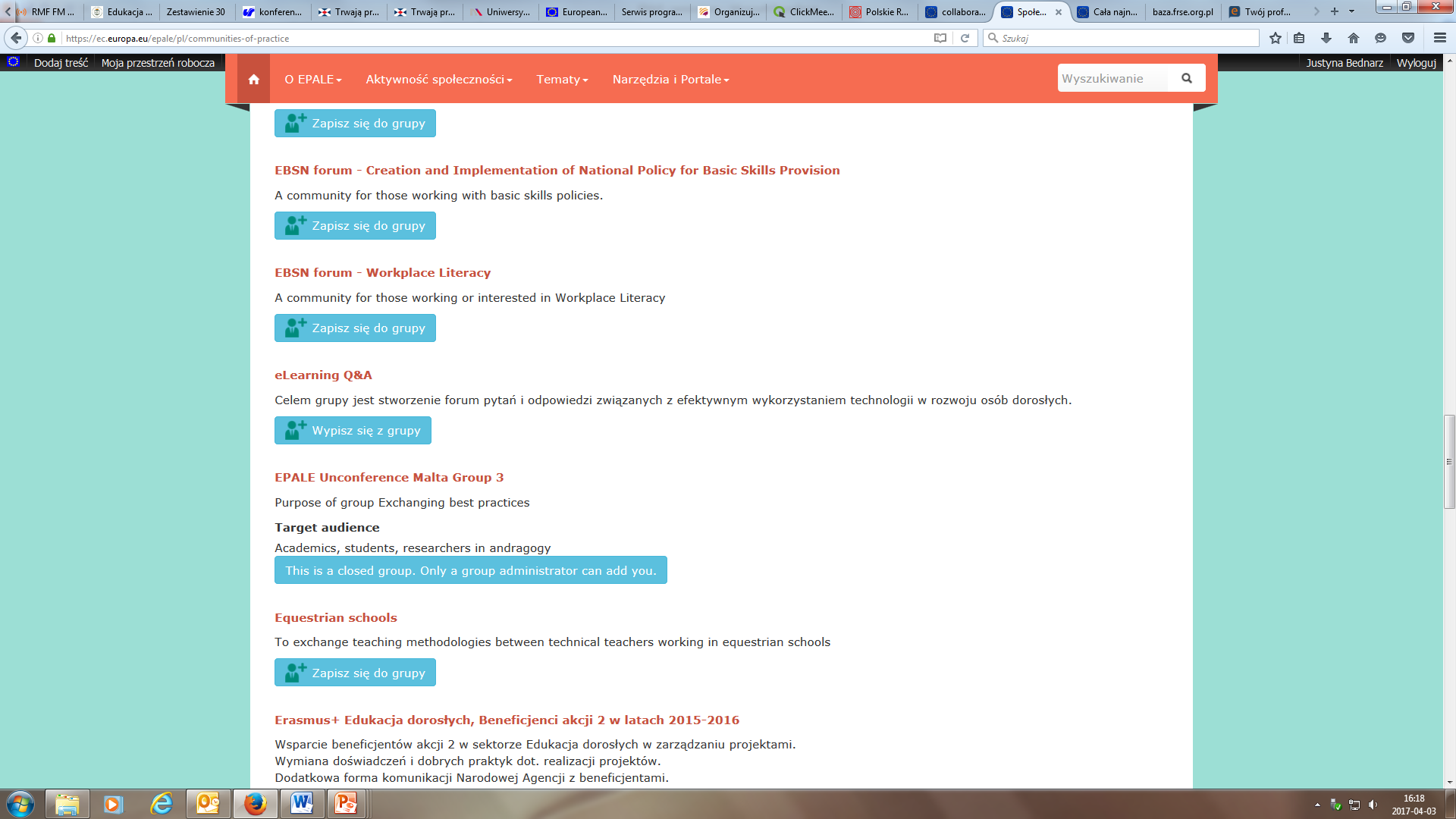 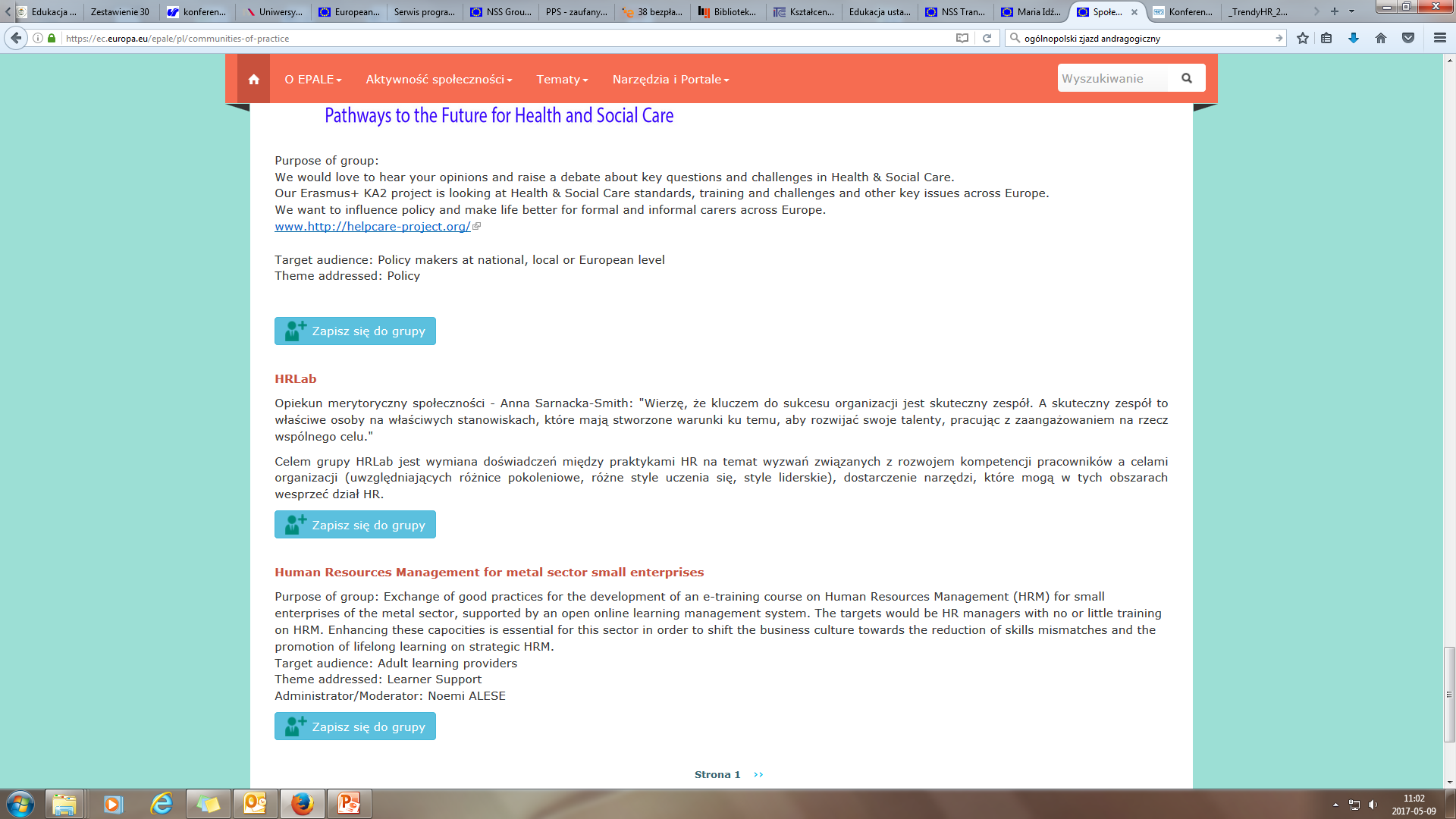 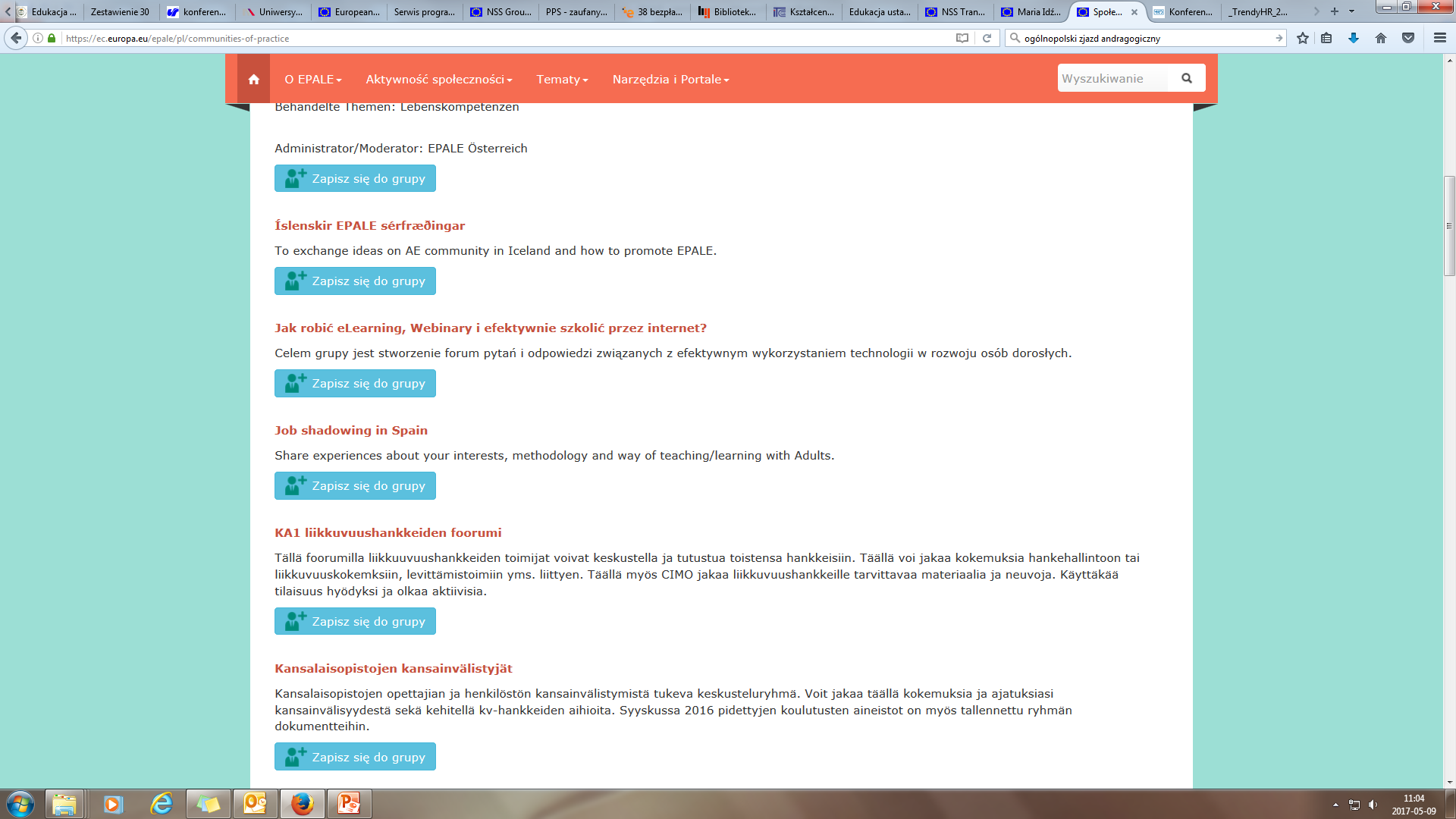 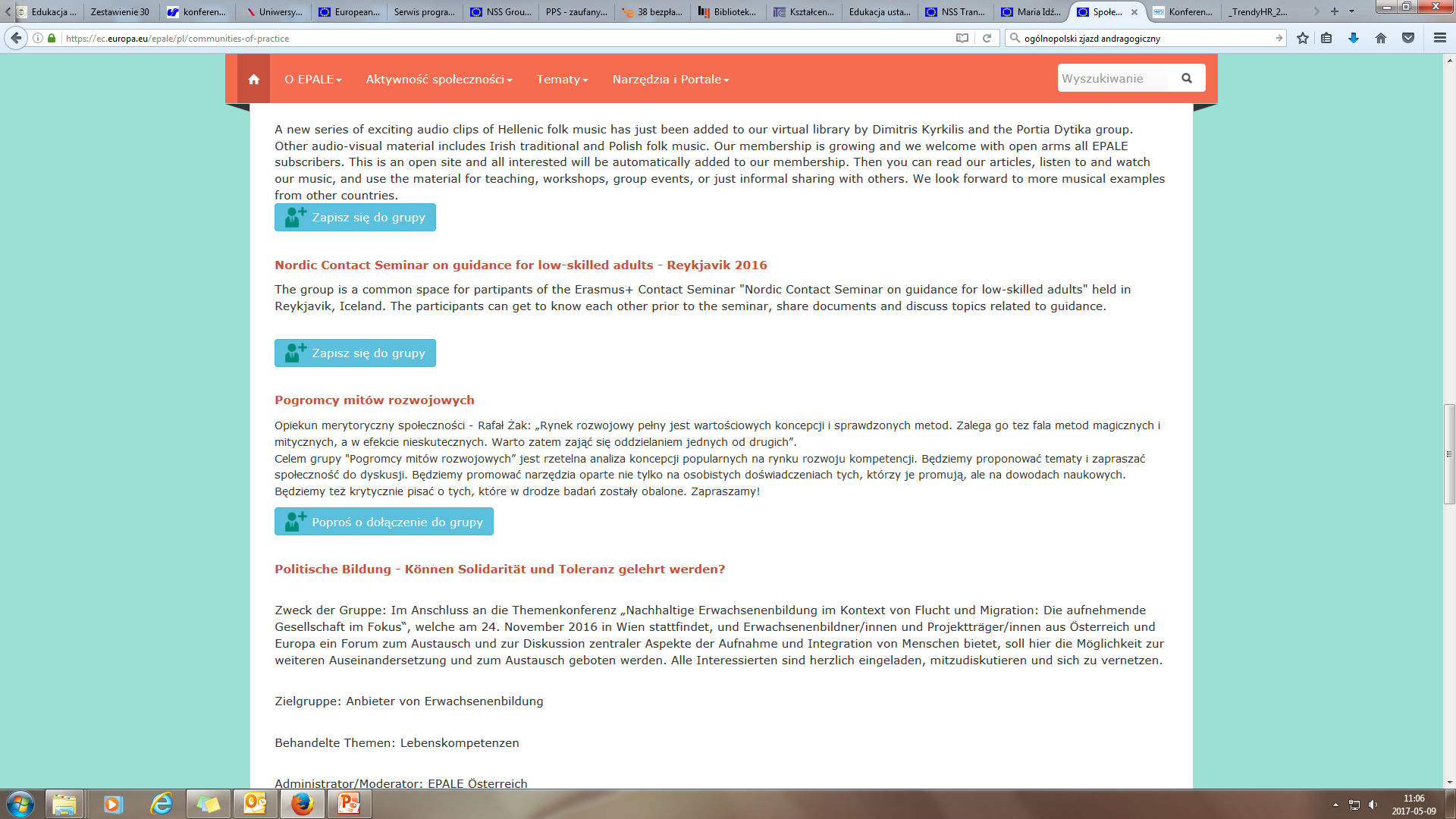 Publikowanie treści Na blogu
Aby opublikować artykuł na blogu, należy wybrać z menu zakładkę blog
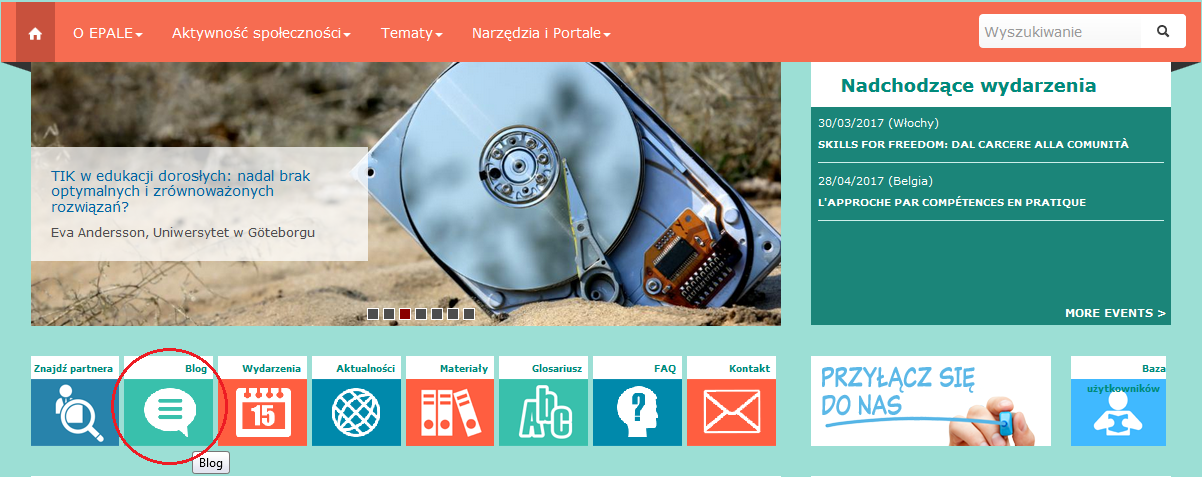 a następnie wybrać „ZAPROPONUJ WPIS NA BLOGU” (prawy górny róg strony).
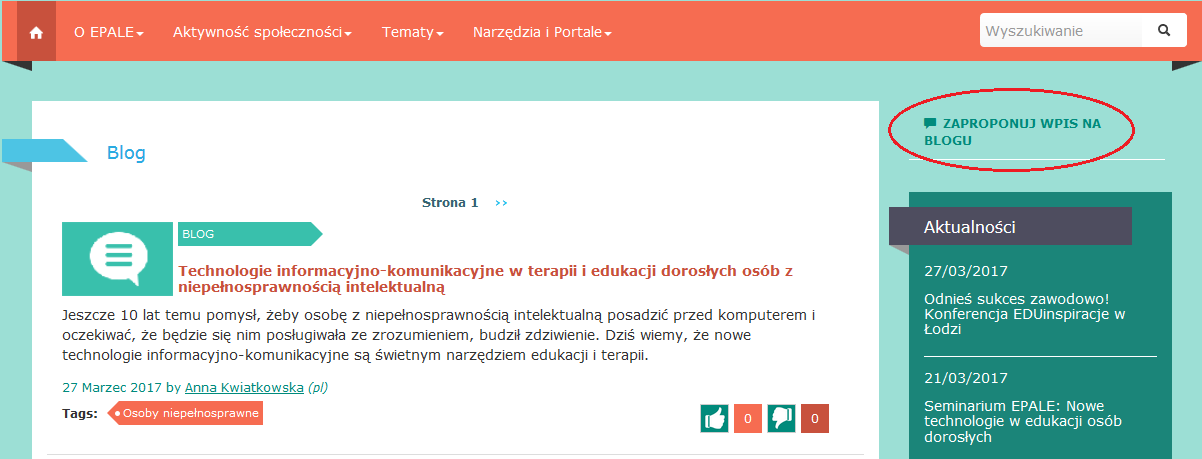 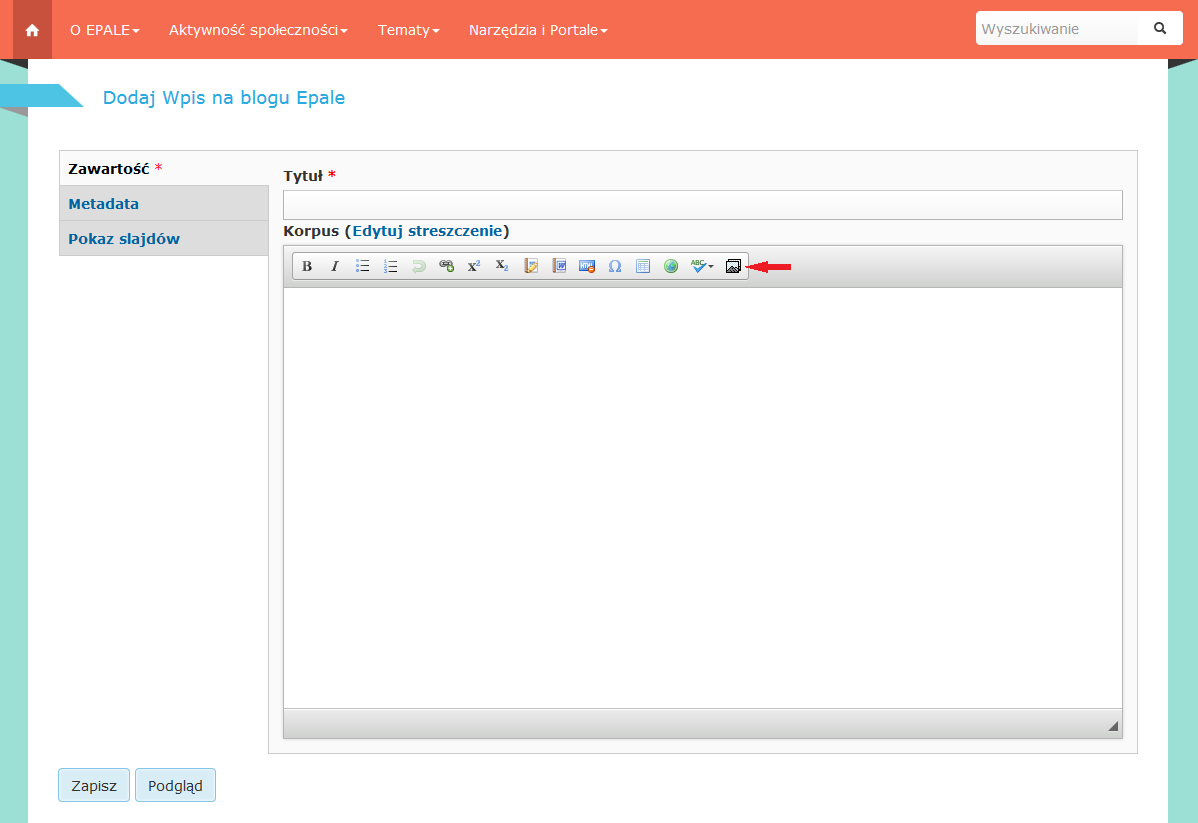 Po otwarciu nowego panelu w zakładce „Zawartość” należy wpisać tytuł oraz treść artykułu (Korpus). 

Istnieje możliwość formatowania tekstu, umieszczania linków, dodawania zdjęć („dodaj media”).
Artykuł na Platformie będzie wyświetlał się również w formie skróconej na liście artykułów (tytuł i streszczenie).
Na tym etapie należy wybrać „Edytuj streszczenie” i wprowadzić treść w okienko „Podsumowanie” (lead artykułu lub jego streszczenie).
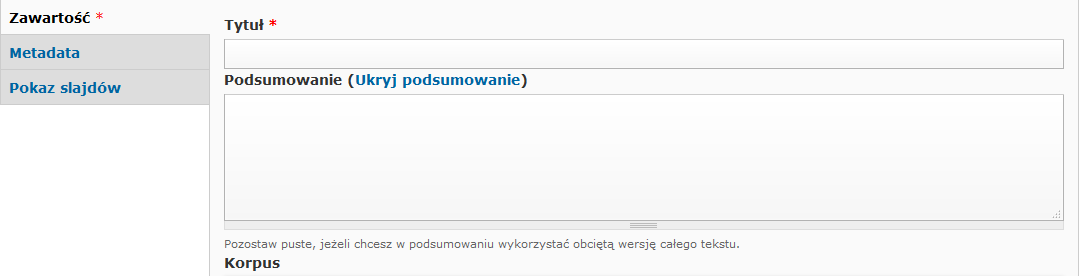 W zakładce „Metadata” wybieramy język, w jakim artykuł zostanie opublikowany 
oraz tagi - do wyboru z rozwijanej listy.
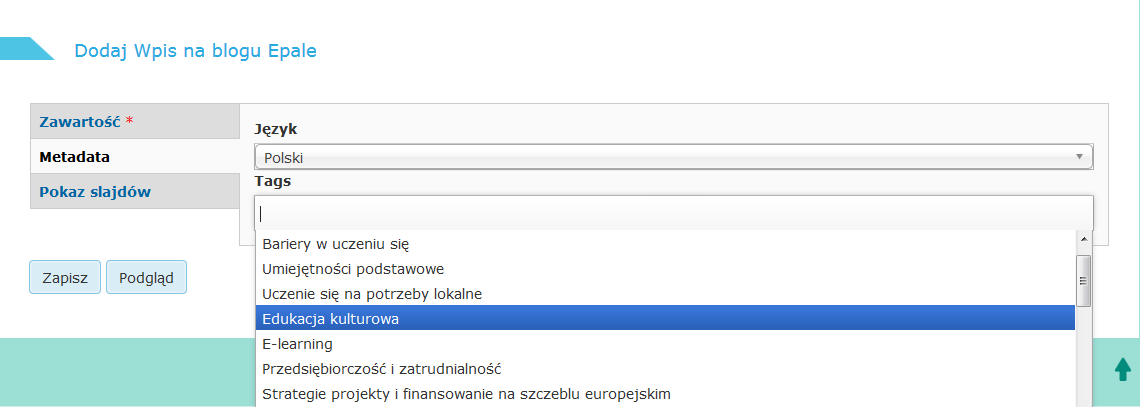 Zakładka „Pokaz slajdów” ingeruje już w strukturę graficzną Platformy i dedykowana jest osobom zarządzającym stroną.
Następnie możemy sprawdzić, jak nasz artykuł będzie się wyświetlać na stronie. Wybieramy „Podgląd”. Jeśli nie mamy uwag, na zakończenie wybieramy „Zapisz”.

Artykuł zostanie zapisany w panelu administracyjnym i po wstępnej weryfikacji zostanie opublikowany przez pracowników Krajowego biura EPALE.
Największe zalety EPALE
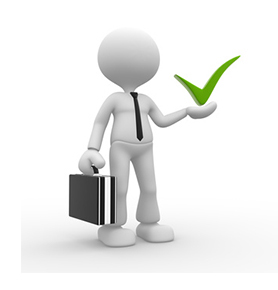 szybki dostęp do aktualnych informacji  dot. edukacji dorosłych
nawiązywanie współpracy międzynarodowej
możliwość współtworzenia europejskiej  społeczności edukatorów 
wielojęzyczność
bezpłatność
Dlaczego warto korzystać z Platformy EPALE w praktyce zawodowej?
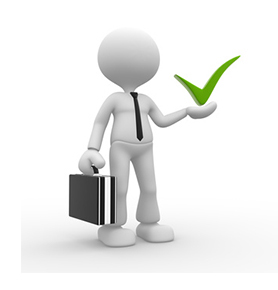 Umożliwia dostępność do interaktywnej społeczności specjalistów w zakresie uczenia się dorosłych.
Rozwija kompetencje kadry edukacji dorosłych.
Ułatwia dostępność do aktualnej literatury poprzez systematyczne tworzenie biblioteki materiałów.
Tworzy i udostępnia bazę zasobów edukacyjnych do wykorzystania w nauczaniu dorosłych.
Sprzyja poprawie jakości uczenia się dorosłych i stymuluje innowacje w tym sektorze.
Wpływa na rozwój polityk/strategii lokalnych, regionalnych, krajowych i europejskich w obszarze uczenia się dorosłych
EPALE sprzyja:
Realizacji koncepcji uczenia się przez całe życie i mobilności 
Poprawie jakości i skuteczności kształcenia i szkolenia 
Promuje równość, spójność społeczną i aktywność obywatelską w ramach uczenia się dorosłych 
Zwiększa kreatywność i innowacyjność dorosłych oraz ulepsza ich otoczenie edukacyjne 
Poszerza zasoby wiedzy na temat uczenia się dorosłych oraz monitoruje sektor uczenia się dorosłych
Krajowe Biuro EPALE
Fundacja Rozwoju Systemu Edukacji Narodowa Agencja Programu Erasmus+ 
ZESPÓŁ:
Iwona Buks               ibuks@frse.org.pl	
Justyna Bednarz	     jbednarz@frse.org.pl
Karolina Milczarek   kmilczarek@frse.org.pl
KONTAKT:

tel.: 	 22 46 31 063
e-mail: 	epale@frse.org.pl
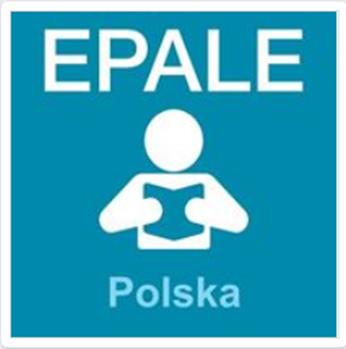 Facebook - EPALE Polska – uczenie się dorosłych
https://www.facebook.com/epalepolska
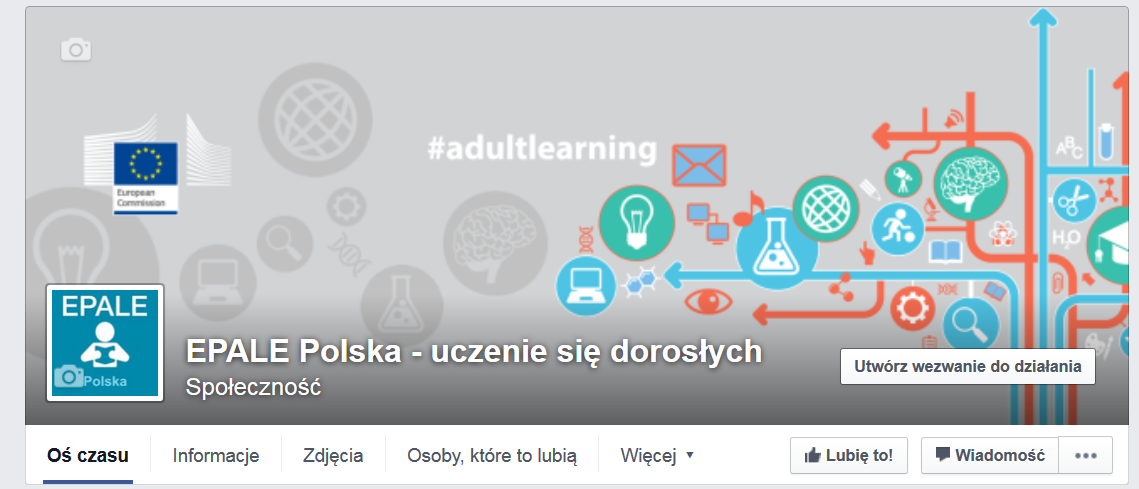 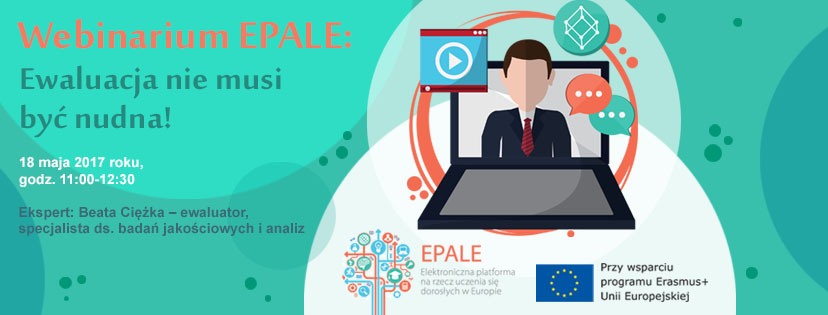 ZAPRASZAMY NA PLATFORMĘ EPALE

https://ec.europa.eu/epale/pl